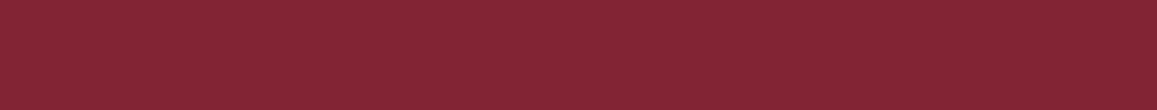 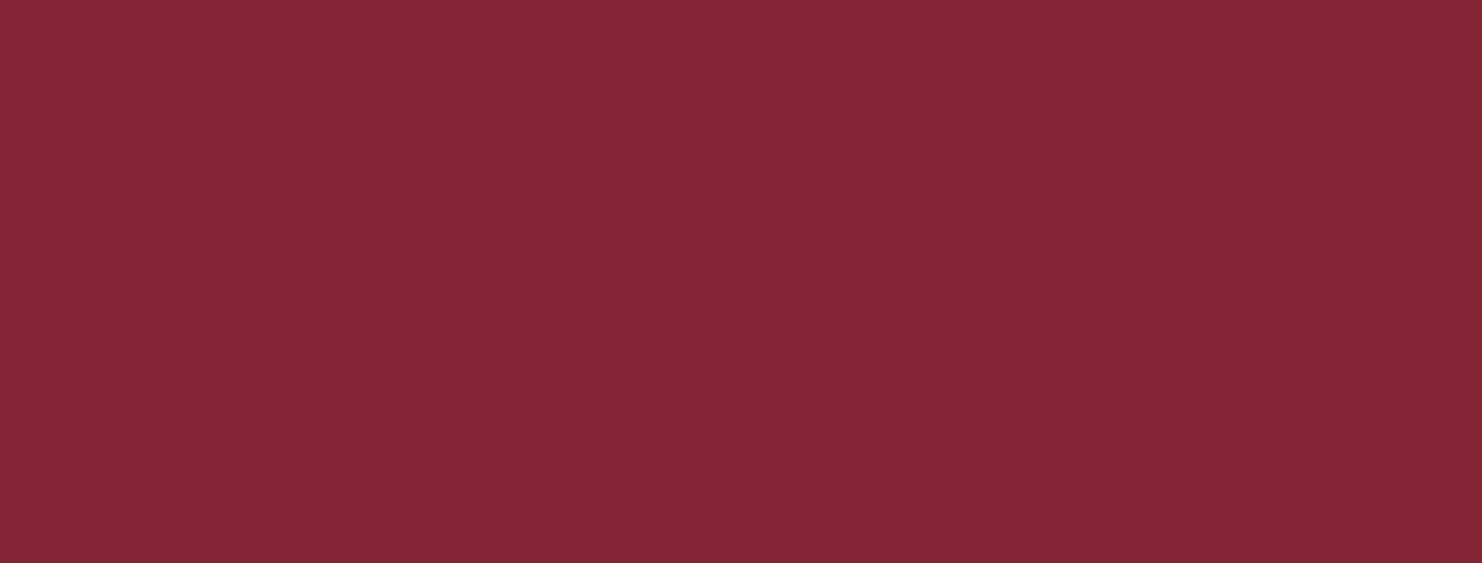 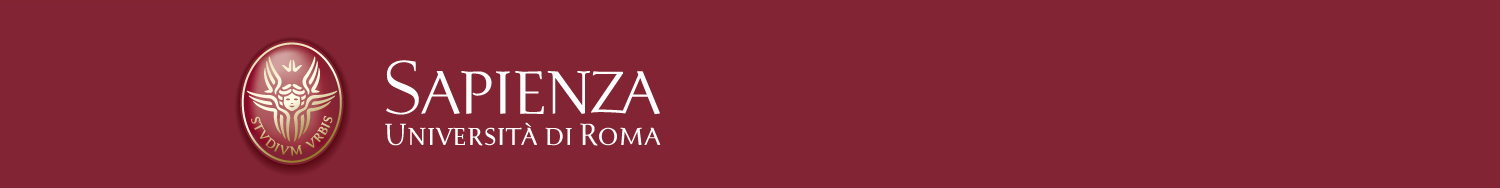 LEZIONE 13B INSUFFICIENZA CARDIACA
INFERMIERISTICA DELLE CRONICITA’ E DISABILITA’

Docente Prof.ssa Carla Zenobi
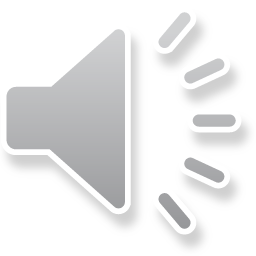 ASSISTENZA  INFERMIERISTICA
Accertamento: 
Rilevare le situazioni di dispnea – tachipnea, valutare la compliance al trattamento terapeutico

Esame fisico: 
ascultazione del respiro per rilevare crepitii e sibili; ascultazione del cuore per riscontrare la presenza di toni T, rilevazione della frequenza e del ritmo; si valuta la distensione delle vene giugulari, lo stato di coscienza, la presenza di edemi declivi; viene monitorizzata la diuresi e il peso corporeo
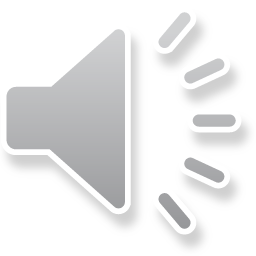 14/04/2020
Pagina 2
DIAGNOSI INFERMIERISTICHE
Intolleranza all’attività correlata allo squilibrio tra apporto e fabbisogno di ossigeno ai tessuti, secondario alla riduzione della gittata cardiaca

Eccessivo volume di liquidi per eccesso di introduzione di liquidi o sodio

Ritenzione di liquidi secondaria ad insufficienza cardiaca

Dispnea ed irrequietezza correlati ad ossigenazione insufficiente

Non adesione al programma terapeutico correlata a carenza di conoscenze
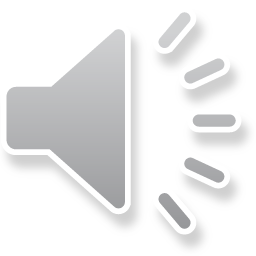 Titolo Presentazione
14/04/2020
Pagina 3
OBIETTIVI
Ripristinare l’attività e ridurre l’astenia

Equilibrare l’apporto di liquidi e di sodio

Controllare la dispnea

Ottenere la compliance e favorire l’autoassistenza
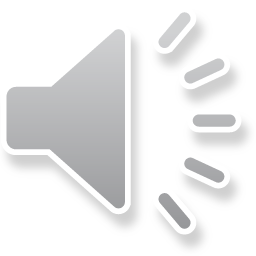 Titolo Presentazione
14/04/2020
Pagina 4
INTERVENTI
Ripristinare l’attività e ridurre l’astenia
In fase acuta  favorire il riposo a letto per facilitare la funzionalità renale e l’eliminazione di liquidi in eccesso, e per non sovraccaricare il cuore. Successivamente stimolare la progressiva ripresa dell’attività fisica, che deve essere graduale, alternata a fasi di riposo, non in prossimità dei pasti. 
Monitorare i parametri vitali e la SaO2 prima, durante e dopo l’attività

Equilibrare l’apporto di liquidi e di sodio
Controllo del B.I. e degli elettroliti plasmatici
Controllare il peso, lo stato di idratazione, l’eventuale presenza di edemi declivi
Ascultare i polmoni
Richiedere dieta iposodica
Favorire la posizione seduta o semiseduta
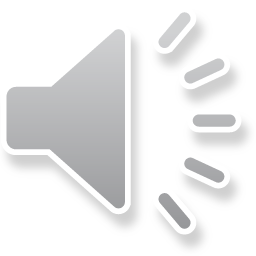 Titolo Presentazione
14/04/2020
Pagina 5
INTERVENTI
Controllare la dispnea
Somministrare ossigeno nelle fasi acute
Garantire la posizione seduta / semiseduta
Garantire un sufficiente ricambio d’aria ed una temperatura ambientale di 20- 22 °C
Monitorare lo stato di coscienza ( l’ipossia e l’aumento dell’anidrite carbonica possono determinare confusione ed agitazione psico-motoria)

Ottenere la compliance e favorire l’autoassistenza
 far comprendere al paziente la   necessità di modificare lo stile di vita, rispettare la dieta , il programma terapeutico e riabilitativo per migliorare il suo stato clinico 
Tenere presenti i fattori culturali  e le esigenze della persona nell’intervento di educazione sanitaria
Coinvolgere la famiglia
Garantire la continuità assistenziale territoriale
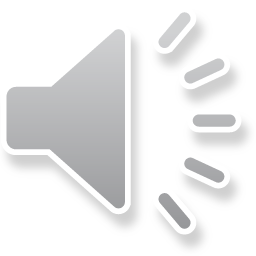 Titolo Presentazione
14/04/2020
Pagina 6
VALUTAZIONE
Risultati attesi

Il paziente tollera sempre meglio l’attività, riconosce i sintomi di affaticamento e regola l’attività in base ad essi

Controlla il suo bilancio idrico, e gli edemi periferici si riducono

Aderisce al regime di autoassistenza, assume i farmaci, rispetta la dieta e il calendario dei controlli diagnostici, controlla il peso e riferisce la comparsa di effetti collaterali o sintomi insoliti
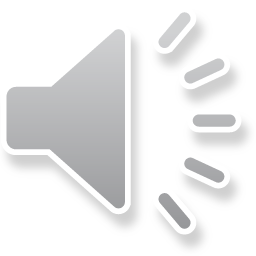 Titolo Presentazione
14/04/2020
Pagina 7
PROBLEMI COLLABORATIVI
Edema polmonare acuto
Accumulo eccessivo di liquidi nei polmoni, negli spazi interstiziali e/o negli alveoli polmonari. Il ventricolo sn non riesce a compensare l’ipervolemia, per cui si determina un aumento  di pressione a monte, nell’arteria polmonare; aumenta di conseguenza la pressione idrostatica, con passaggio di liquidi dai capillari polmonari agli spazi interstiziali. A causa della presenza di liquido  negli alveoli, l’aria non può entrare e gli scambi gassosi sono ostacolati

Sintomi: dispnea, agitazione psicomotoria, cianosi periferica, estremità fredde ed umide, tachicardia, polso debole, turgore delle giugulari, espettorato mucoso, striato di sangue. Tale condizione va prevenuta ma, in presenza dei sintomi, bisogna intervenire subito
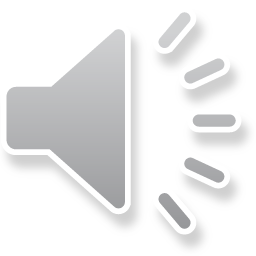 Titolo Presentazione
14/04/2020
Pagina 8
PROBLEMI COLLABORATIVI
EDEMA POLMONARE ACUTO

Terapia
Ossigenoterapia , s.o. intubazione e ventilazione meccanica in PEEP
Morfina. Riduce le resistenze periferiche e il ritorno venoso; favorisce la diminuzione dell’ansia
Diuretici. Facilitano l’eliminazione dei liquidi e del sodio in eccesso e vengono somministrati e.v. per ottenere un effetto rapido
Dobutamina. E’ una catecolamina che stimola i recettori beta1, e favorisce la contrattilità cardiaca; aumenta la conduzione A/V e provoca aumento della frequenza ventricolare
Milrinone. Promuove la liberazione e impedisce la ricaptazione del Ca, con vasodilatazione, riduzione del pre-carico e del lavoro cardiaco. Può causare ipotensione
Nesitiride.  Migliora il volume di eiezione, riduce il precarico e il postcarico. Provoca ipotensione
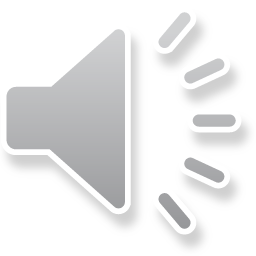 Titolo Presentazione
14/04/2020
Pagina 9
PROBLEMI COLLABORATIVI
EDEMA POLMONARE ACUTO

Interventi infermieristici
Chiamare m.d.g.

Posizione seduta con le gambe sospese da terra per ridurre il ritorno venoso e la congestione polmonare (possibilità di effettuare salasso bianco)

Rilevare e monitorare i parametri vitali (P/A, polso, respiro)

Reperire un accesso venoso, effettuare un prelievo ematico per  funzionalità renale ed epatica ed elettroliti

Inserire catetere vescicale per monitorare la diuresi e il BI

Informare e rassicurare il paziente su quanto sta avvenendo

Somministrare i farmaci prescritti e monitorare il paziente in relazione al trattamento farmacologico
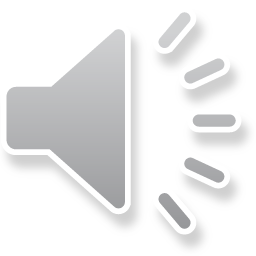 Titolo Presentazione
14/04/2020
Pagina 10
PROBLEMI COLLABORATIVI
Shock cardiogeno
Il cuore non è in grado di pompare il volume di sangue necessario a soddisfare il fabbisogno tissutale di ossigeno. Il grado di shock è proporzionale alla gravità della disfunzione ventricolare; la riduzione della gittata cardiaca determina riduzione della perfusione degli organi vitali, compreso il cuore, ed aumento delle pressioni polmonari, con congestione polmonare ed ipossia

Sintomi.
Agitazione psicomotoria e stato confusionale, ipotensione,  aritmia, tachisfigmia, polso debole, cute fredda e umida, crepitii respiratori. 

Accertamenti
L’emogas registra inizialmente alcalosi respiratoria;  successivamente, quando si instaura un danno di organo, si registra acidosi metabolica. Attraverso cateterismo dell’arteria polmonare si registra ipertensione e riduzione della gittata cardiaca
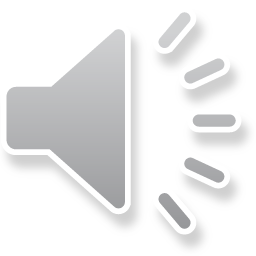 Titolo Presentazione
14/04/2020
Pagina 11
PROBLEMI COLLABORATIVI
SHOCK CARDIOGENO

Terapia
In caso di ipervolemia si somministrano diuretici.
In caso di ipovolemia vascolare si infondono plasma-expander e vasopressori
In caso di ipossia si intensifica l’ossigenoterapia
Può essere praticata contropulsazione aortica con monitoraggio emodinamico

Interventi infermieristici
Riconoscere la criticità ed attivare i soccorsi
Monitoraggio multiparametrico
Infusione dei liquidi prescritti e monitoraggio  del BI
Somministrazione dei farmaci prescritti e monitoraggio del loro effetto
In caso di contropulsazione aortica, controllo del  funzionamento del presidio e dello stato neurovascolare delle estremità inferiori
Garantire il confort
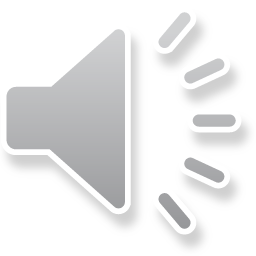 Titolo Presentazione
14/04/2020
Pagina 12
CASO CLINICO
Il sig. Valente è cardiopatico. Durante il tuo turno di notte evidenzi un peggioramento della condizione clinica: il paziente è  gravemente dispnoico, mantiene la posizione ortopnoica, presenta abbondanti secrezioni schiumose e striate di sangue, è iperteso, il polso  e flebile e tachisfigmico, presenta cianosi periferica, cute fredda e umida, stato di ansia.

Formula almeno una diagnosi infermieristica  relativa ai seguenti domini e sviluppa il  piano di assistenza 
Diagnosi reale relativa al dominio attività/riposo
Diagnosi reale relativa al dominio sicurezza/protezione
Diagnosi reale relativa al dominio eliminazione e scambi
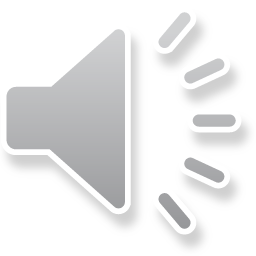 Titolo Presentazione
14/04/2020
Pagina 13